ESITLUSE PEALKIRI
Nimi
xx.xx.xxxx
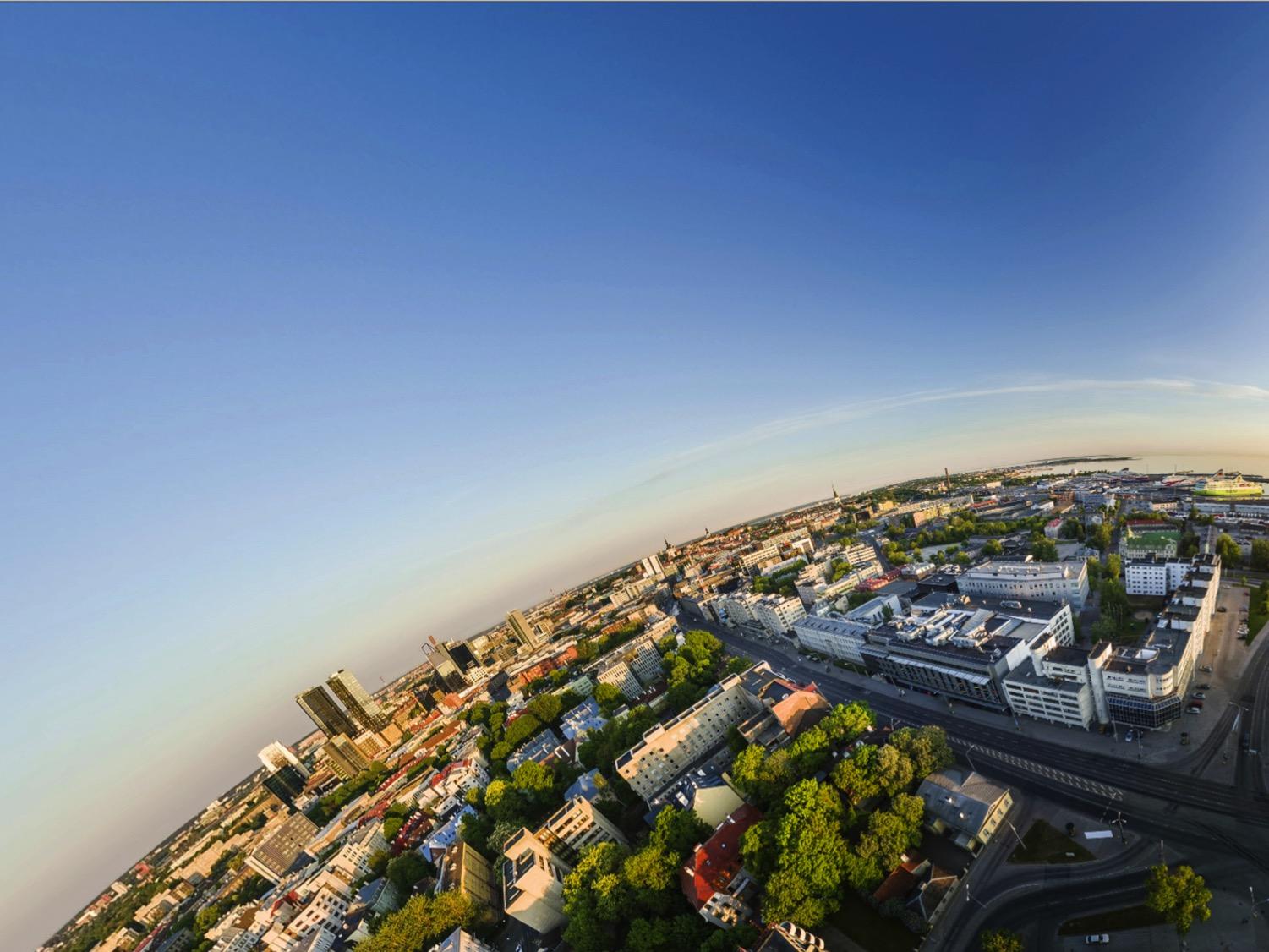 ESITLUSE PIKK PEALKIRI
Nimi
xx.xx.xxxx
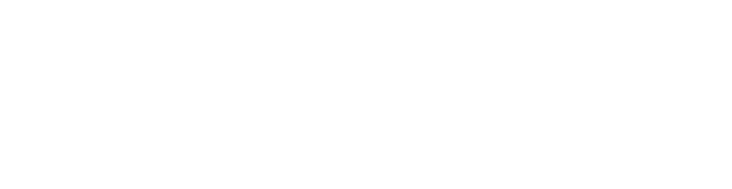 ESITLUSE PIKK PEALKIRI
Nimi
xx.xx.xxxx
ESITLUSE PIKK PEALKIRI
Nimi
xx.xx.xxxx
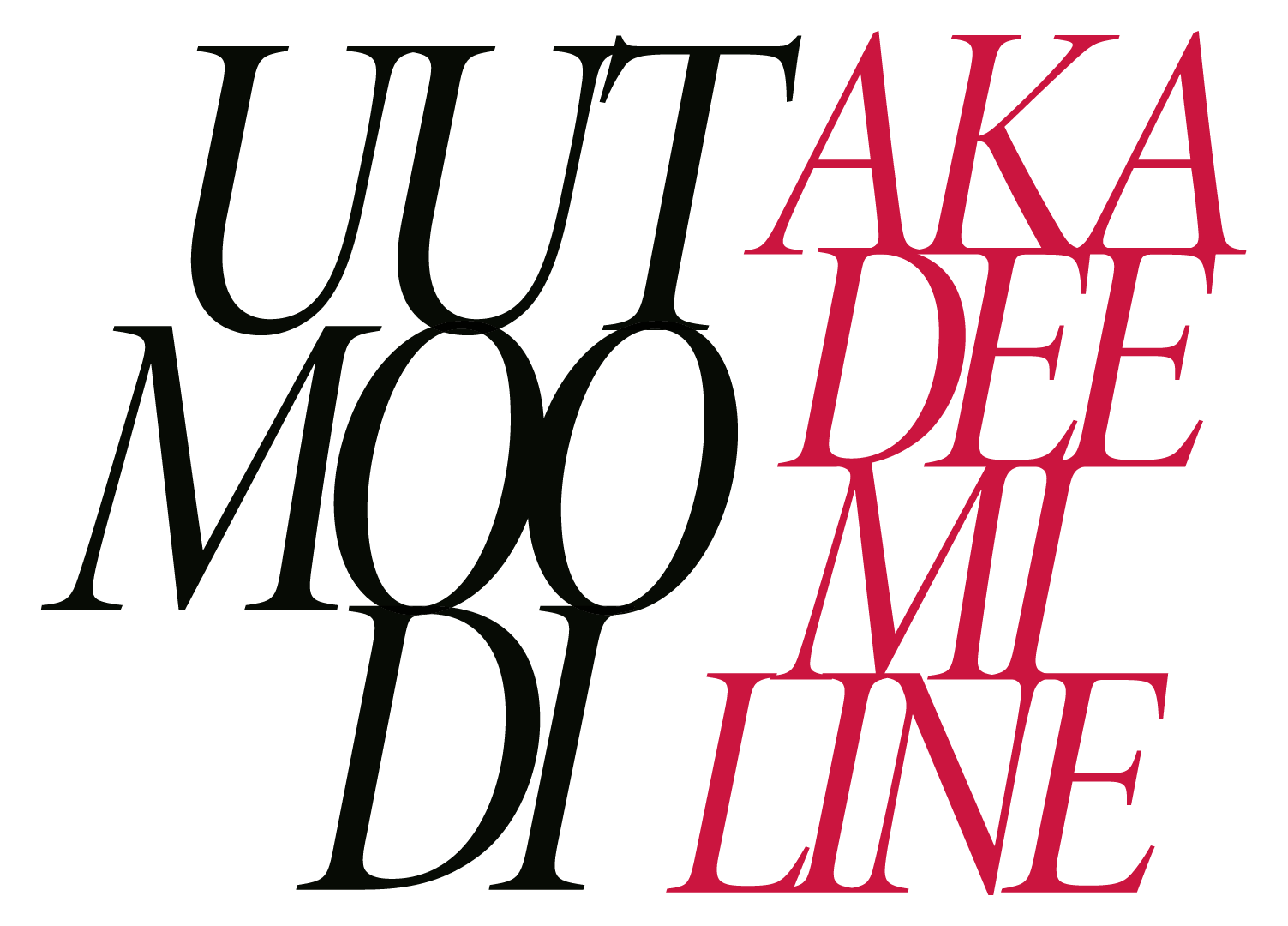 PEALKIRI NELJA  VÕI VIIE SÕNAGA
PEALKIRI NELJA VÕI VIIE SÕNAGA
PEALKIRI NELJA  VÕI VIIE SÕNAGA
Ut wisi enim ad minim veniam, quis nostrud exerci tation ullamcorper.
PEALKIRI NELJAVÕI VIIE SÕNAGA
Pudandendam ratur mod et res autem que prorerit everem fuga ipsunt.
Pudandendam ratur mod et res autem que prorerit everem fuga ipsunt. Audant aut ditatisci officil ipsum sequi repro dolorep tatamet des exe.
VAHEPEALKIRI
PEALKIRI
Lorem ipsum dolor sit amet, consectetuer adipiscing elit, sed diam nonummy.
Nibh euismod tincidunt ut laoreet dolore magna aliquam erat volutpat. 
Quis nostrud exerci tation ullamcorper suscipit lobortis nisl ut aliquip ex ea commodo consequat.
PEALKIRI
Lorem ipsum dolor sit amet, consectetuer adipiscing elit, sed diam nonummy.
Nibh euismod tincidunt ut laoreet dolore magna aliquam erat volutpat. 
Quis nostrud exerci tation ullamcorper suscipit lobortis nisl ut aliquip ex ea commodo consequat.
VÕRDLUS
velit 
molestie 
nostrud 
nonummy 
veniam
commodo 
ipsum 
lobortis 
autem
VÕRDLUS
Lorem ipsum dolor sit amet, consectetuer adipiscing elit, sed diam nonummy nibh euismod tincidunt ut laoreet dolore magna aliquam erat volutpat.
Ut wisi enim ad minim veniam, quis nostrud exerci tation ullamcorper suscipit lobortis nisl ut aliquip ex ea commodo consequat. Duis autem vel eum iriure dolor in hendrerit in
VAHE-PEALKIRI
1
Lorem ipsum dolor sit amet, consectetuer adipiscing elit.
2
Sed diam nonummy nibh euismod tincidunt ut laoreet dolore magna aliquam erat volutpat.
3
Ut wisi enim ad minim veniam, quis nostrud exerci tation ullamcorper suscipit.
PEALKIRI
Lorem ipsum dolor sit amet, consectetuer elit
exerci 
tation 
ullamcorper
PEALKIRI
Lorem ipsum dolor sit amet, consectetuer elit
exerci 
tation 
ullamcorper
PEALKIRI
Lorem ipsum dolor sit amet, consectetuer elit
exerci 
tation 
ullamcorper
Lorem ipsum dolor sit amet, consectetuer adipiscing elit, sed diam nonummy nibh euismod tincidunt.
KUNI NELJAREALINE PEALKIRI
Lorem ipsum dolor sit amet, consectetuer adipiscing elit, sed diam nonummy nibh.
Lorem ipsum dolor sit amet, consectetuer adipiscing elit, sed diam nonummy nibh.
VAHE-PEALKIRI
KUNI NELJA REALINE PEALKIRI
Lorem ipsum dolor sit amet, consectetuer adipiscing elit, sed diam nonummy nibh euismod tincidunt ut laoreet dolore magna aliquam erat volutpat.
Lorem ipsum dolor sit amet, consectetuer adipiscing elit, sed diam nonummy nibh euismod tincidunt ut laoreet dolore magna aliquam erat volutpat.
Pildiallkiri
TABELI PEALKIRI
Allikas..
TABELI PEALKIRI
Allikas..
LOETELU PEALKIRI
Alampunkti tekst viie või kuue sõnaga
Alampunkti tekst viie või kuue sõnaga
Alampunkti tekst viie või kuue sõnaga
Alampunkti tekst viie või kuue sõnaga
Alampunkti tekst viie või kuue sõnaga
Alampunkti tekst viie või kuue sõnaga
LOETELU PEALKIRI
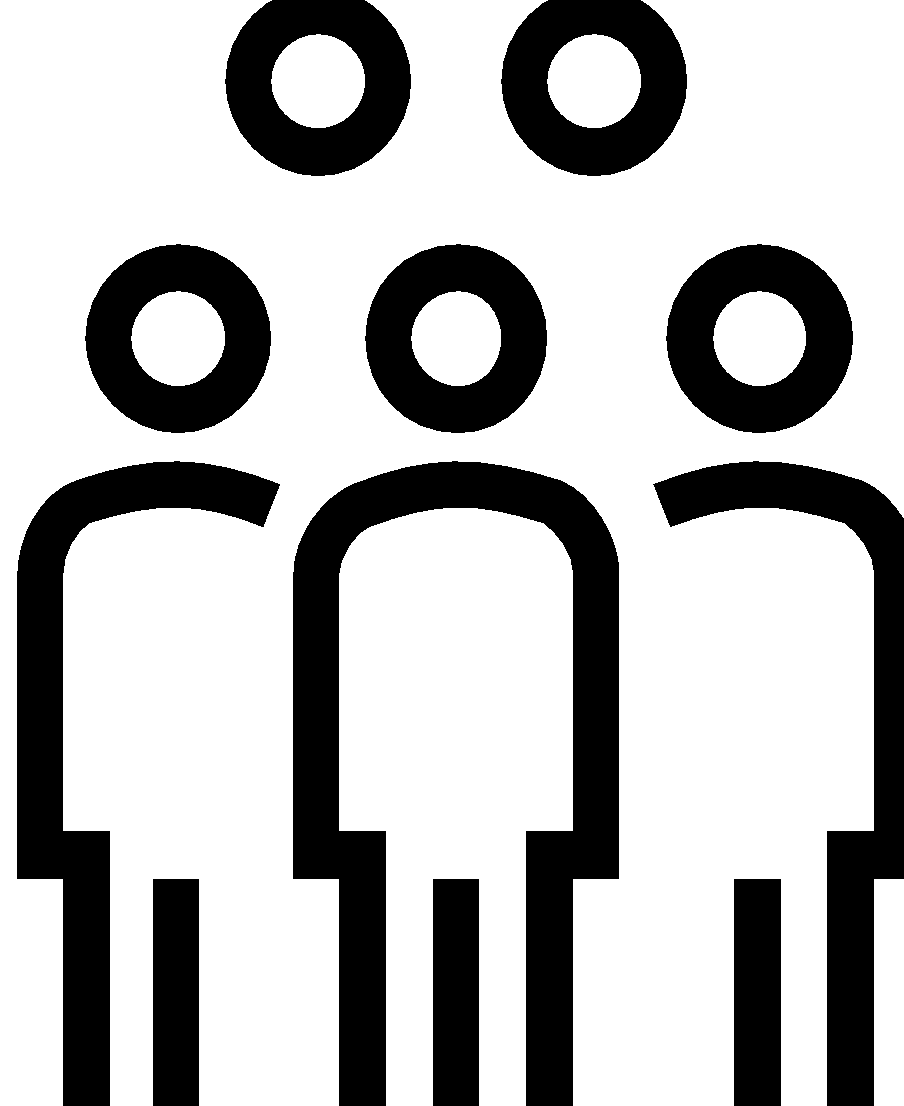 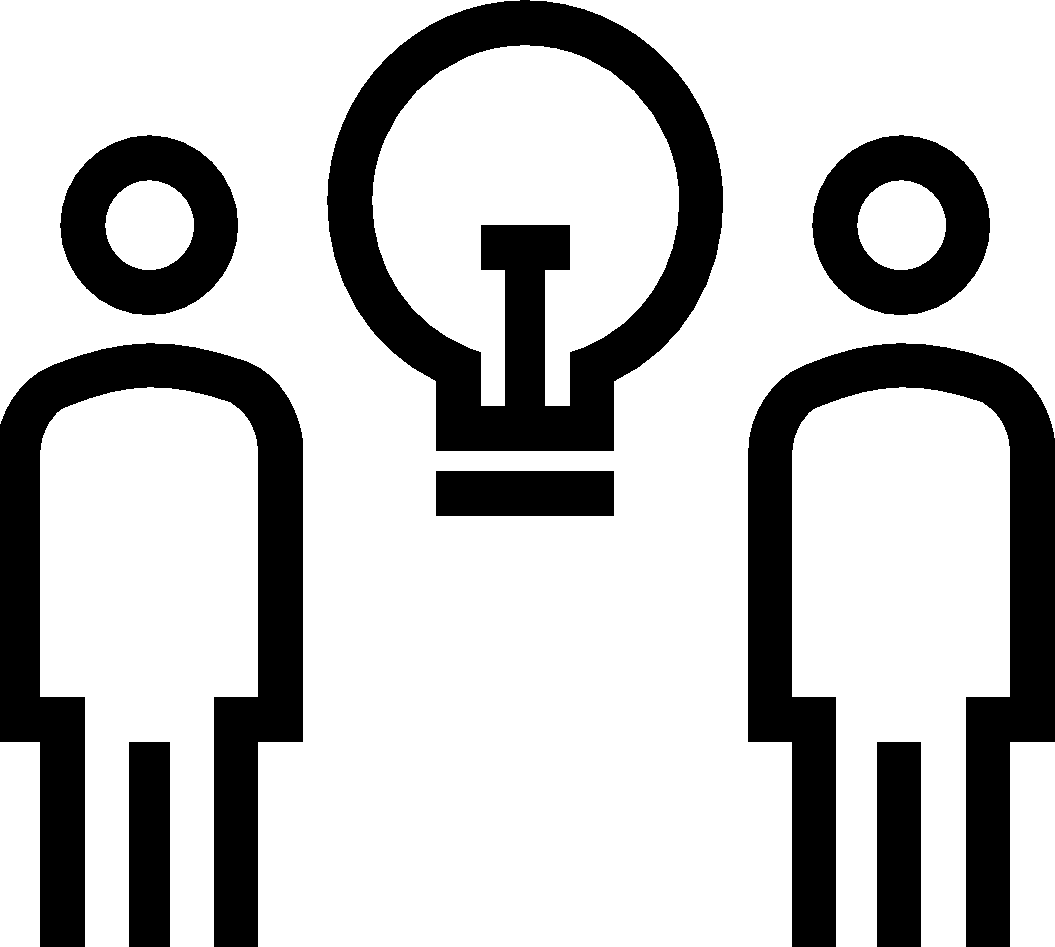 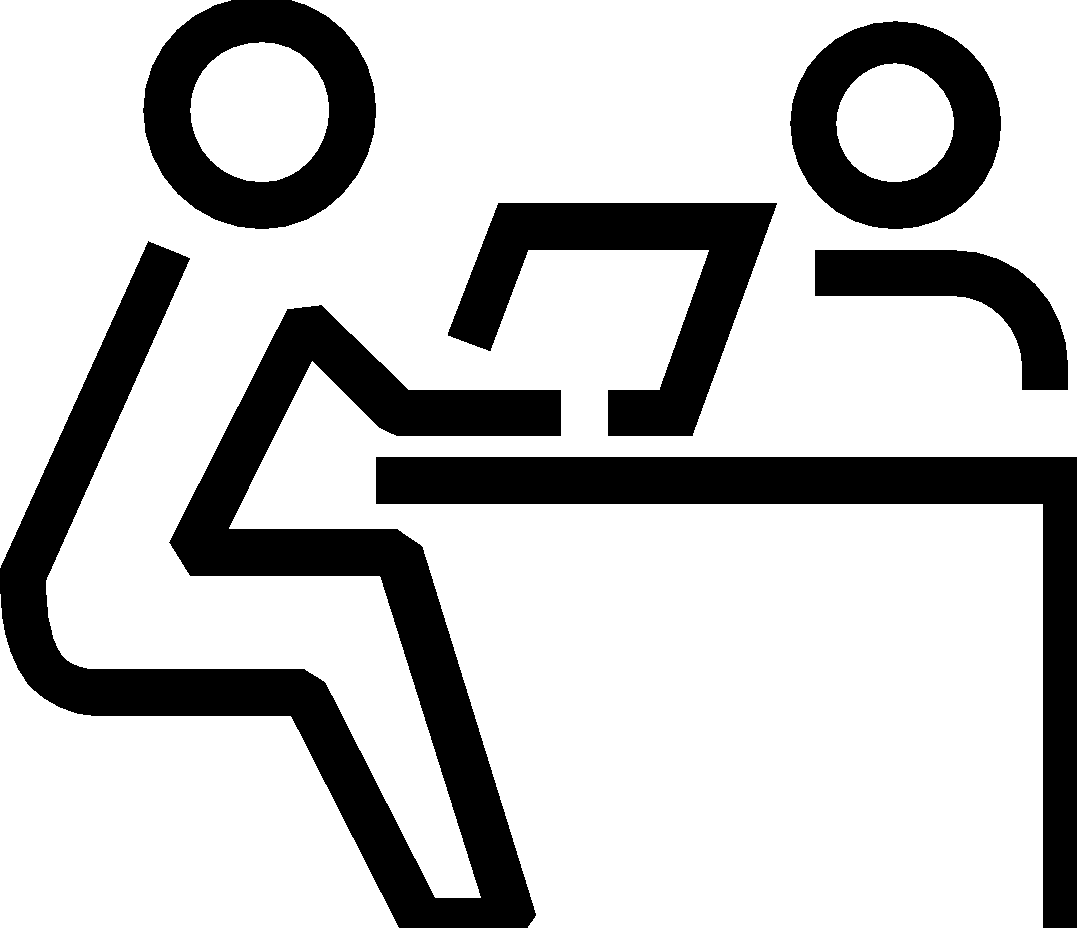 Alampunkti
tekst viie või
kuue sõnaga
Alampunkti
tekst viie või
kuue sõnaga
Alampunkti
tekst viie või
kuue sõnaga
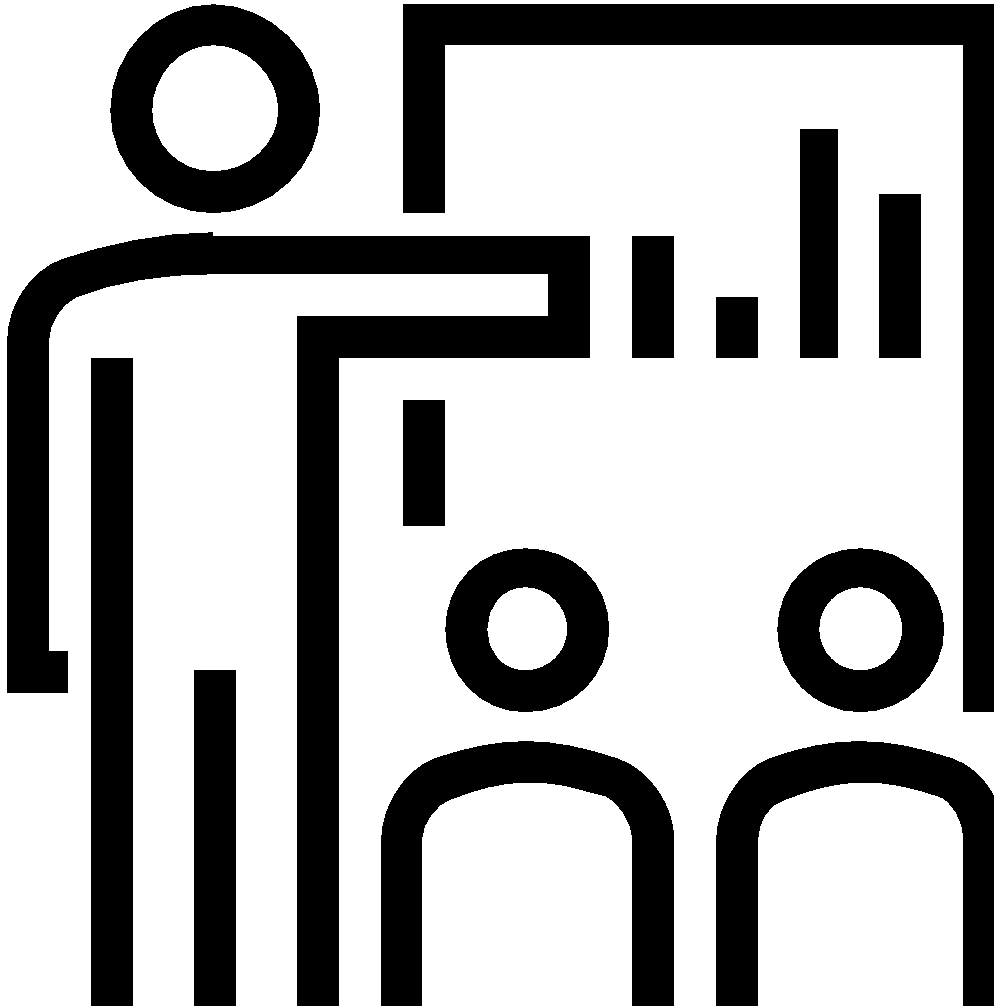 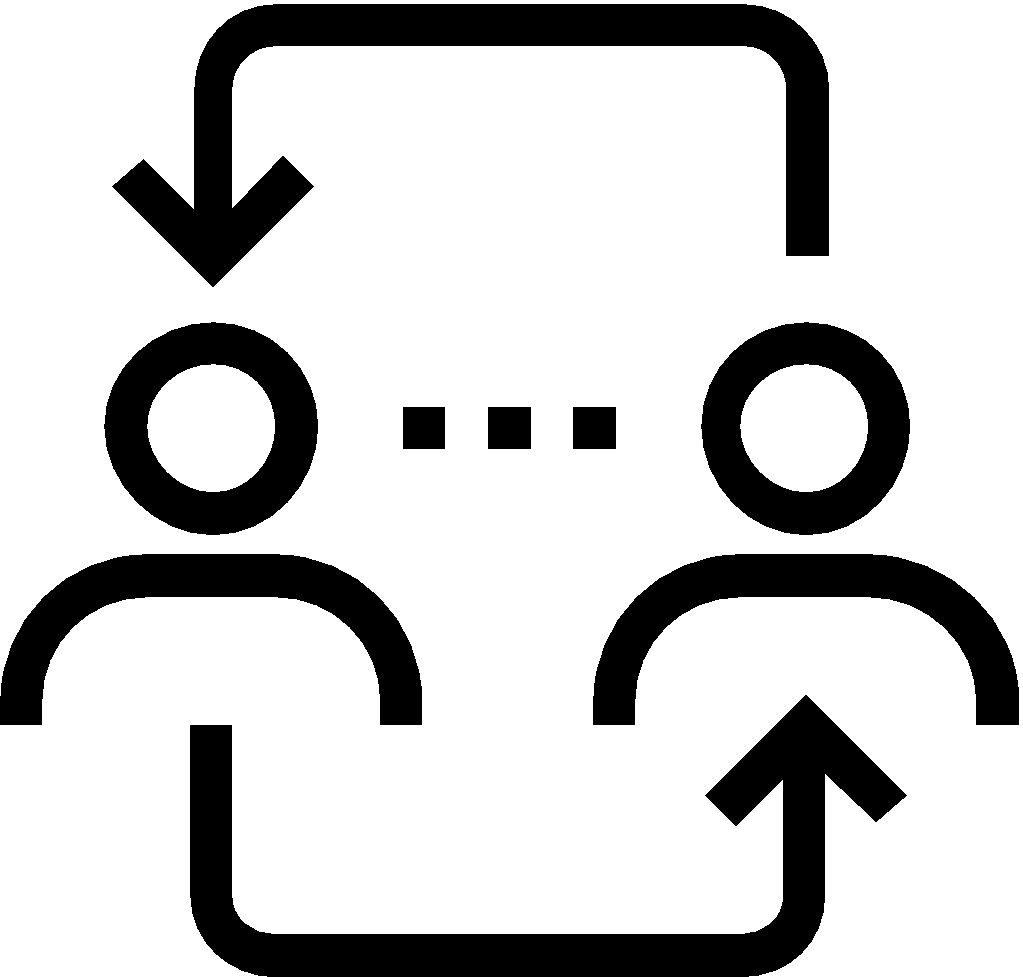 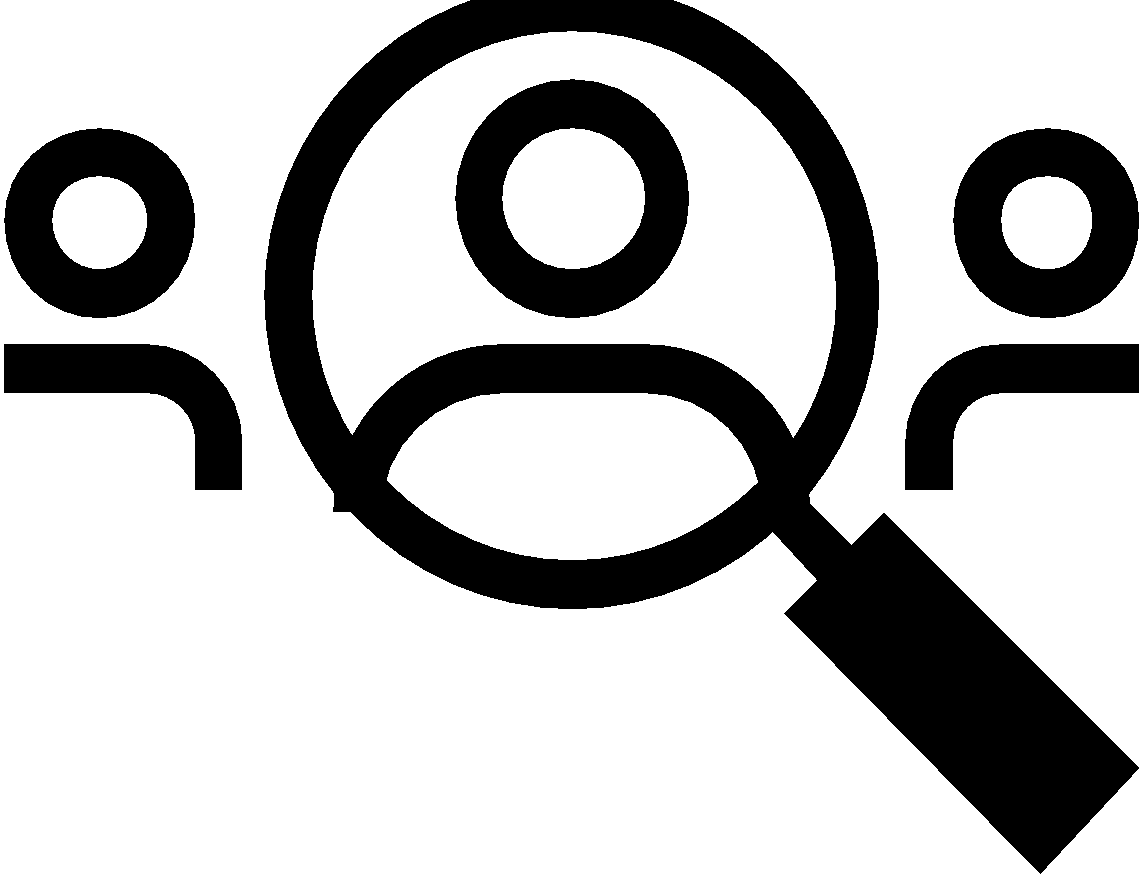 Alampunkti
tekst viie või
kuue sõnaga
Alampunkti
tekst viie või
kuue sõnaga
Alampunkti
tekst viie või
kuue sõnaga
LOETELU PEALKIRI
Alampunkti
tekst viie või
kuue sõnaga
Alampunkti
tekst viie või
kuue sõnaga
Alampunkti
tekst viie või
kuue sõnaga
Alampunkti
tekst viie või
kuue sõnaga
Alampunkti
tekst viie või
kuue sõnaga
Alampunkti
tekst viie või
kuue sõnaga
TÄNAN!
ESITLEJA NIMI
nimi@tlu.ee